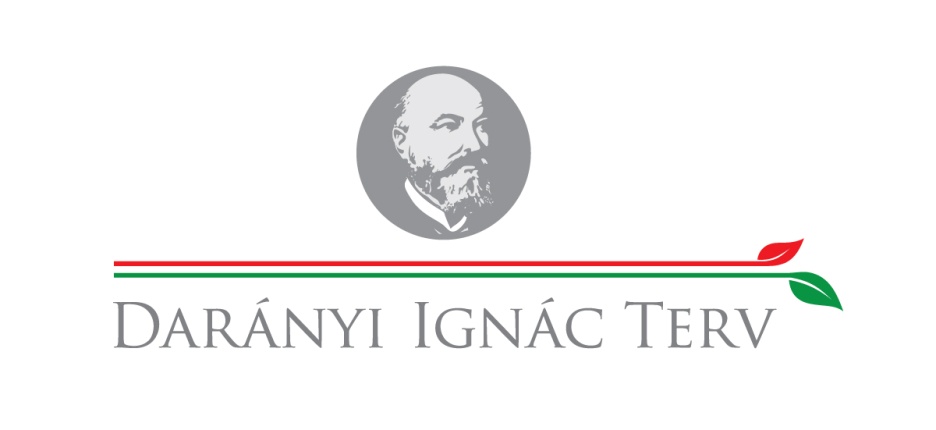 A Darányi Ignác Terv és vízügyi vonatkozásai

V. Németh Zsolt
vidékfejlesztésért felelős államtitkár
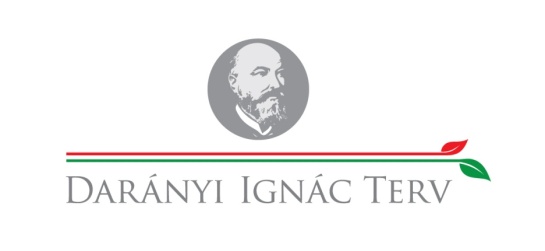 Darányi Ignác Terv
A Nemzeti Vidékstratégia céljainak eléréséhez, programjainak végrehajtásához szükséges eszközöket és intézkedéseket a Darányi Ignác Terv foglalja keretbe.
Alappillérei, fő intézkedési területei az alábbiak: 
a jogszabályi környezet megújítása, életszerűvé tétele
hatékony, ügyfélbarát támogatási és intézményrendszer kialakítása
szemléletformálási, képzési programok és akciók indítása
uniós és hazai társfinanszírozású programok kidolgozása és indítása
nemzeti finanszírozású programok kidolgozása és indítása
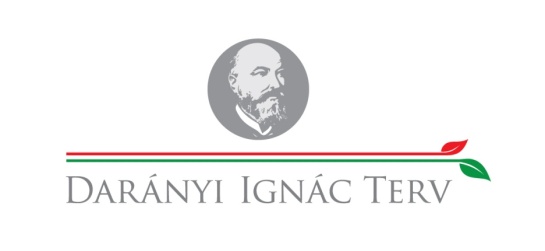 A jogszabályi környezet megújítása I.
A vidékstratégiai célok megvalósításához elengedhetetlen a szakmai és támogatáspolitikai célok érvényesülését segítő szabályozási környezet megteremtése:
 a helyi fejlesztéseket
 az életképes agrár- és élelmiszertermelés
 a helyi gazdaság
 és a vidéki közösségek fejlődését gátló szabályok felszámolása
A Nemzeti Vidékstratégiában megfogalmazott jogalkotási elvek
 adópolitikai eszközök
 termelési, feldolgozási, értékesítési támogatások igénybevételére vonatkozó szabályok  egyszerűsítése (élelmiszerbiztonsági és környezeti célok ne csorbuljanak)
 ágazati politikák összehangolása
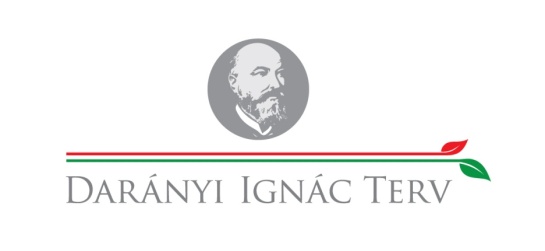 A jogszabályi környezet megújítása II.
Kiemelt jogalkotási feladatok:
 Földtörvény módosítása: 
 földvédelem
 földvásárlási és földbérleti szabályok
 zsebszerződések felszámolása
 földvagyon – gazdálkodás
 Családi gazdálkodó, őstermelő, kistermelő kategóriák újradefiniálása
 Helyi értékesítés, kistermelői tevékenység szabályozásának további      egyszerűsítése
 Élelmiszerek kereskedelmével összefüggő szabályozás áttekintése: 
 tisztességes piaci magatartás erősítése
 hazai, helyi termelők, feldolgozók helyzetbe hozása
 termelői kiszolgáltatottság megszüntetése a kereskedelmi partnerekkel szemben
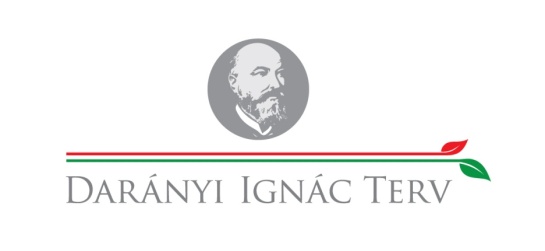 A jogszabályi környezet megújítása III.
2012 első félévre tervezett főbb jogalkotási lépések:

 Szövetkezetekre vonatkozó törvény áttekintése – a szövetkezés ösztönzéséhez szükséges korszerű szabályozás megteremtése (szociális szövetkezetek) 
 Agrárkamaráról szóló törvény megalkotása – korszerű gazdasági köztestületi önkormányzatiság és az agrárium teljes vertikumának összefogása érdekében
 A „Magyar termék” rendeleti szabályozása – a hazai alapanyagok élelmiszeripari felhasználásának ösztönzése érdekében
 A hungarikumokról szóló törvény elfogadása – nemzeti értékek rendszerszerű gyűjtése, védelme és támogatása érdekében
 A Magyar Élelmiszerkönyv felülvizsgálata – az egészséges táplálkozás erősítése érdekében
 A közbeszerzés szabályainak felülvizsgálata – közétkeztetés helyi termékekre való építése érdekében
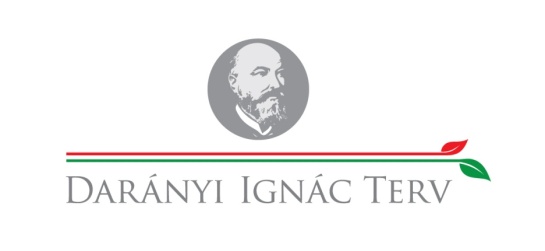 Támogatási és intézményrendszer kialakítása
A Magyary Tervvel összhangban - közigazgatási, fejlesztési program / egyszerűsítési program - erősíteni kell a hivatalok és hatóságok szolgáltatásbarát jellegét.

A támogatási rendszer egyszerűsítése: 
  eljárásrend áttekintése
  eljárási idő lerövidítése
  bürokrácia csökkentése
  támogatási rendszerek összehangolása
  szakmai értékelés erősítése
Egyszerűsítési feladatok:
 az igazgatási és ellenőrzési rendszer (IIER) felülvizsgálata és egyszerűsítése
 az őstermelői igazolványok kiadásának egyszerűsítése
 az agrárgazdaságra és élelmiszer-biztonságra vonatkozó szabályozás
 a gázolaj jövedéki adó – visszatérítési eljárási szabályainak egyszerűsítése
 szőlő- és bortermelők adminisztrációs kötelezettségeinek egyszerűsítése
Szemléletformálási, képzési programok és akciók indítása
magyar élelmiszerek népszerűsítése
tudatos fogyasztó és vásárló program
a vidékfejlesztés szakképzési rendszerének és intézményhálózatának megújítása, a szaktanácsadás fejlesztése, erősítése
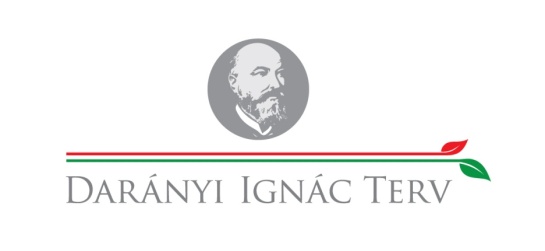 A Darányi Ignác Terv vízügyi vonatkozásai, főbb célok:
Vízgazdálkodásra, öntözésre irányuló szaktanácsadás

Öntözés, melioráció és területi vízgazdálkodás támogatása

A zöldség-gyümölcs ágazat fejlesztési lehetőségei

Mezőgazdasági vízfelhasználás az állattenyésztésben (állattartó telepek korszerűsítéséhez nyújtandó támogatások) 

 A tanyagazdaságokban természetközeli szennyvíz-kezelés és elhelyezés, valamint az egészséges ivóvíz beszerzéséhez szükséges létesítmények beruházásának támogatása

Az éghajlatváltozás elleni küzdelemhez kapcsolódó intézkedések
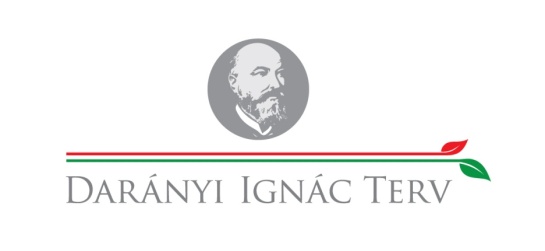 Vízgazdálkodásra, öntözésre irányuló szaktanácsadás
Az EMVA forrásból finanszírozott névjegyzéki szaktanácsadási rendszer keretében mintegy 90 szakterületre igényelhető támogatott szaktanács. Ezen belül a következő 4 vonatkozik a vízgazdálkodásra, öntözésre:
Vízgazdálkodás a növénytermesztésben
Vízgazdálkodás a kertészetben
Öntözés megvalósításához szükséges szaktanácsadás
Vízrendezést megalapozó szaktanácsadás

Jelenleg 95 névjegyzéki szaktanácsadó rendelkezik tanácsadási jogosultsággal a Melioráció és vízgazdálkodás szakterületen

A gazdálkodók és a Területi Szaktanácsadási Központok között létrejött szaktanácsadási szerződések mintegy 1,5 %-ában irányulnak öntözési, vízgazdálkodási tanácsadásra.
[Speaker Notes: A támogatott szaktanácsadás keretében igénybe vehető szolgáltatások felsorolását a szaktanácsadási jogcímrendelet (52/2007. (VI. 28.) FVM rendelet) 1. sz. melléklete tartalmazza. A szaktanácsadói névjegyzék a VM VKSZI honlapján (www.vkszi.hu) található – jelenleg mintegy 700 fő. A támogatott szaktanácsadási rendszerben a gazdálkodók a szolgáltatási szerződést a Területi Szaktanácsadási Központokkal kötik, a szaktanácsot pedig a velük munkavégzési jogviszonyban álló szaktanácsadók szolgáltatják (jelenleg 80 TSzK van, amelyből 45 aktív). Az öntözésre, vízgazdálkodásra vonatkozó szaktanácsadás iránt kicsi az érdeklődés. A kölcsönös megfeleltetésre vonatkozó – kötelezően igényelendő – szaktanácsadás mellett a gyakran igényelt szolgáltatások: táblatörzskönyv vezetés, talajerőgazdálkodási terv készítés, jó mezőgazdasági gyakorlat, növényvédelmi terv készítés, általános agrárszabályozási információk, pénzügyi gazdálkodással kapcsolatos tanácsadás, stb.]
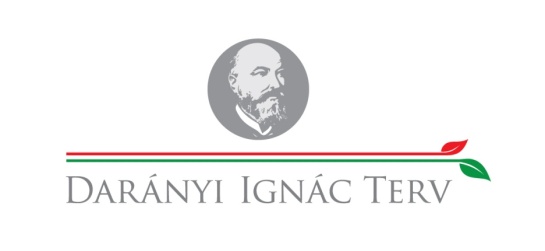 Öntözés, melioráció és területi vízgazdálkodás támogatása
Az intézkedés célja:	
a mezőgazdasági vízgazdálkodás területén a környezetkímélő, víz- és energiatakarékos öntözési, a talaj védelmét, vízmegtartó képességét javító meliorációs, és a felszíni és felszín alatti vizek jó állapotát, a belvízvédelmet és vízkárelhárítást, továbbá a mezőgazdasági termelés biztonsága érdekében a vízhiány csökkentését, a vizek és vizes élőhelyek jó ökológiai állapotának elérését, megőrzését szolgáló mezőgazdasági üzemi és közösségi beruházások megvalósításához való hozzájárulás

1. célterület: külterületen a vízrendezés közösségi beruházásaira, vízkárelhárításra, belvízvédelemre
	(Közcélú létesítmények belterületi szakaszaira támogatás abban az esetben nyújtható, ha a külterületi vízkárok megelőzésére, csökkentésére irányuló fejlesztésekkel együtt valósulnak meg.)

2. célterület: az öntözés mezőgazdasági üzemi és közösségi létesítményeinek fejlesztésére, ennek keretében:
2.1 célterület: az üzemen belüli, építéssel együttjáró fejlesztésekre,
2.2 célterület: a közösségi fejlesztésekre

3. célterület: a melioráció mezőgazdasági üzemi és közösségi létesítményeinek fejlesztésére, ennek keretében:
3.1 célterület: az üzemen belüli beruházásokra,
3.2 célterület: a melioráció közösségi létesítményeinek fejlesztésére
[Speaker Notes: A támogatott szaktanácsadás keretében igénybe vehető szolgáltatások felsorolását a szaktanácsadási jogcímrendelet (52/2007. (VI. 28.) FVM rendelet) 1. sz. melléklete tartalmazza. A szaktanácsadói névjegyzék a VM VKSZI honlapján (www.vkszi.hu) található – jelenleg mintegy 700 fő. A támogatott szaktanácsadási rendszerben a gazdálkodók a szolgáltatási szerződést a Területi Szaktanácsadási Központokkal kötik, a szaktanácsot pedig a velük munkavégzési jogviszonyban álló szaktanácsadók szolgáltatják (jelenleg 80 TSzK van, amelyből 45 aktív). Az öntözésre, vízgazdálkodásra vonatkozó szaktanácsadás iránt kicsi az érdeklődés. A kölcsönös megfeleltetésre vonatkozó – kötelezően igényelendő – szaktanácsadás mellett a gyakran igényelt szolgáltatások: táblatörzskönyv vezetés, talajerőgazdálkodási terv készítés, jó mezőgazdasági gyakorlat, növényvédelmi terv készítés, általános agrárszabályozási információk, pénzügyi gazdálkodással kapcsolatos tanácsadás, stb.]
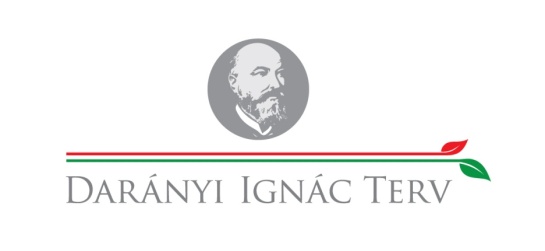 A zöldség-gyümölcs ágazat fejlesztési lehetőségei
Gyümölcs és kertészeti ültetvények telepítésének, korszerűsítésének támogatása
Kertészet korszerűsítése
Ágazatspecifikus  kihívás
Időjárási kitettség
  ültetvények  korszerűsítésének támogatása:
	 kizárólag a versenyképesen termelhető gyümölcsfajokból telepített ültetvények öntözéssel, tápanyagpótlási rendszerrel történő korszerűsítése, valamint új korszerű ültetvények telepítésének támogatása.
	az Európai Mezőgazdasági Vidékfejlesztési Alapból gyümölcs és kertészeti ültetvények korszerűsítéséhez, létesítéséhez 2011. évtől nyújtandó támogatások igénybevételének részletes feltételeiről szóló 55/2011. (VI. 10.) VM rendelet alapján 2011. június 15. és július 15. között nyújthattak be támogatási kérelmet a mezőgazdasági termelők.
Kertészet korszerűsítése:
	Fedett termőterületek arányának növelése érdekében 2012 január 1 és január 31 között lehetett támogatási kérelmet benyújtani üvegház, gombatermesztő létesítmények, gombakomposzt üzemek, fólia , hűtőház, építésére, technológiai korszerűsítésére, a 103/2011. VM rendelet alapján.
[Speaker Notes: A támogatott szaktanácsadás keretében igénybe vehető szolgáltatások felsorolását a szaktanácsadási jogcímrendelet (52/2007. (VI. 28.) FVM rendelet) 1. sz. melléklete tartalmazza. A szaktanácsadói névjegyzék a VM VKSZI honlapján (www.vkszi.hu) található – jelenleg mintegy 700 fő. A támogatott szaktanácsadási rendszerben a gazdálkodók a szolgáltatási szerződést a Területi Szaktanácsadási Központokkal kötik, a szaktanácsot pedig a velük munkavégzési jogviszonyban álló szaktanácsadók szolgáltatják (jelenleg 80 TSzK van, amelyből 45 aktív). Az öntözésre, vízgazdálkodásra vonatkozó szaktanácsadás iránt kicsi az érdeklődés. A kölcsönös megfeleltetésre vonatkozó – kötelezően igényelendő – szaktanácsadás mellett a gyakran igényelt szolgáltatások: táblatörzskönyv vezetés, talajerőgazdálkodási terv készítés, jó mezőgazdasági gyakorlat, növényvédelmi terv készítés, általános agrárszabályozási információk, pénzügyi gazdálkodással kapcsolatos tanácsadás, stb.]
Mezőgazdasági vízfelhasználás az állattenyésztésben (állattartó telepek korszerűsítéséhez nyújtandó támogatások)
Támogatott célterület:

Jó minőségű takarmány előállítását, felhasználását, valamint a takarmányminőség megőrzését biztosító beruházás megvalósítása:

- Itatástechnológia kialakítása (csoportos itatók, egyedi itatók)
- Víznyerés és tárolás technológiája (kutak kialakítása és felújítása, vízkiemelő és tároló technológia kialakítása és felújítása, vízelosztó gerinc és belső vízvezeték rendszer kialakítása és felújítása)
Tanyafejlesztési program 2012
A program célja:

Pályázati eljárás keretében igényelhető, vissza nem térítendő támogatás nyújtása
- a tanyák, valamint az alföldi tanyás térségek megőrzését és fejlesztését célzó települési és térségi fejlesztésekhez valamint,
- a tanyák és az alföldi tanyás térségek megőrzése, fejlesztése érdekében a tanyagazdaságok fejlesztéséhez.

A tanyagazdaságok számára 2012-ben tervezett pályázati célterület (többek közt):

természetközeli, egyedi szennyvíz-kezelés és elhelyezés,

egészséges ivóvíz beszerzéséhez szükséges létesítmények beruházása.
Az éghajlatváltozás elleni küzdelemhez kapcsolódó intézkedések I.
Agrár-környezetgazdálkodás
	A talaj- és vízerózió elleni küzdelem elősegítésével, a vizes élőhelyek gondozásával, és létrehozásával javulnak a helyi klimatikus viszonyok, az agro-ökoszisztémák védettebbé válnak a szárazabb, és melegebb éghajlat okozta hatásokkal szemben.
Vízerózió elleni célprogram (a vízerózió a mezőgazdasági területek közel harmadát károsítja),
Szélerózió elleni célprogram (a szélerózióval veszélyeztetett területek kiterjedése mintegy 1,4 millió hektár Magyarországon),
Természetes vizes élőhelyek, mocsarak, zsombékok, sásos területek gondozása célprogram,
Vizes élőhelyek létrehozása és kezelése célprogram.

Nem termelő beruházások
A sövények, mezővédő fásítások telepítésének lehetősége ugyancsak javítja a helyi klimatikus viszonyokat azáltal, hogy csökkenti a szél szárító hatását, és növeli az élőhely vízvisszatartó képességét.
Az éghajlatváltozás elleni küzdelemhez kapcsolódó intézkedések II.
Az erdősített területek növelésére, fenntartható használatára irányuló intézkedések
	Az erdő, mint ökoszisztéma pozitív hatással van a talajra, a vizekre, a levegőre egyaránt. Jelentősen csökkenti a víz- és szélerózió romboló hatásait. Szárazabb tájegységekben, mint például az Alföldön kifejezetten javító hatással van a helyi, ún. mezoklimatikus viszonyokra. Az erdősített területek növelésével elérhetőbbé válik hazánknak a Kyotói jegyzőkönyv keretében tett vállalásainak teljesítése. Az ide tartozó támogatások:
Mezőgazdasági területek erdősítése,
Agrár-erdészeti rendszerek első létrehozása,
Nem mezőgazdasági földterületek erdősítése,
Erdő-környezetvédelmi kifizetések,
Az erdészeti potenciál helyreállítása,
Erdőterületeket érintő, nem termelő jellegű beruházások.
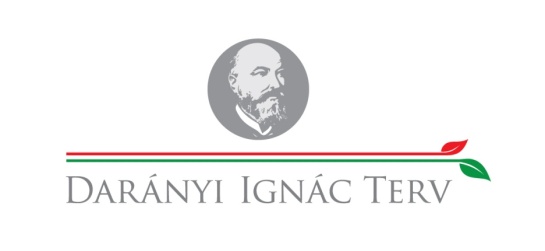 Köszönöm a figyelmüket!